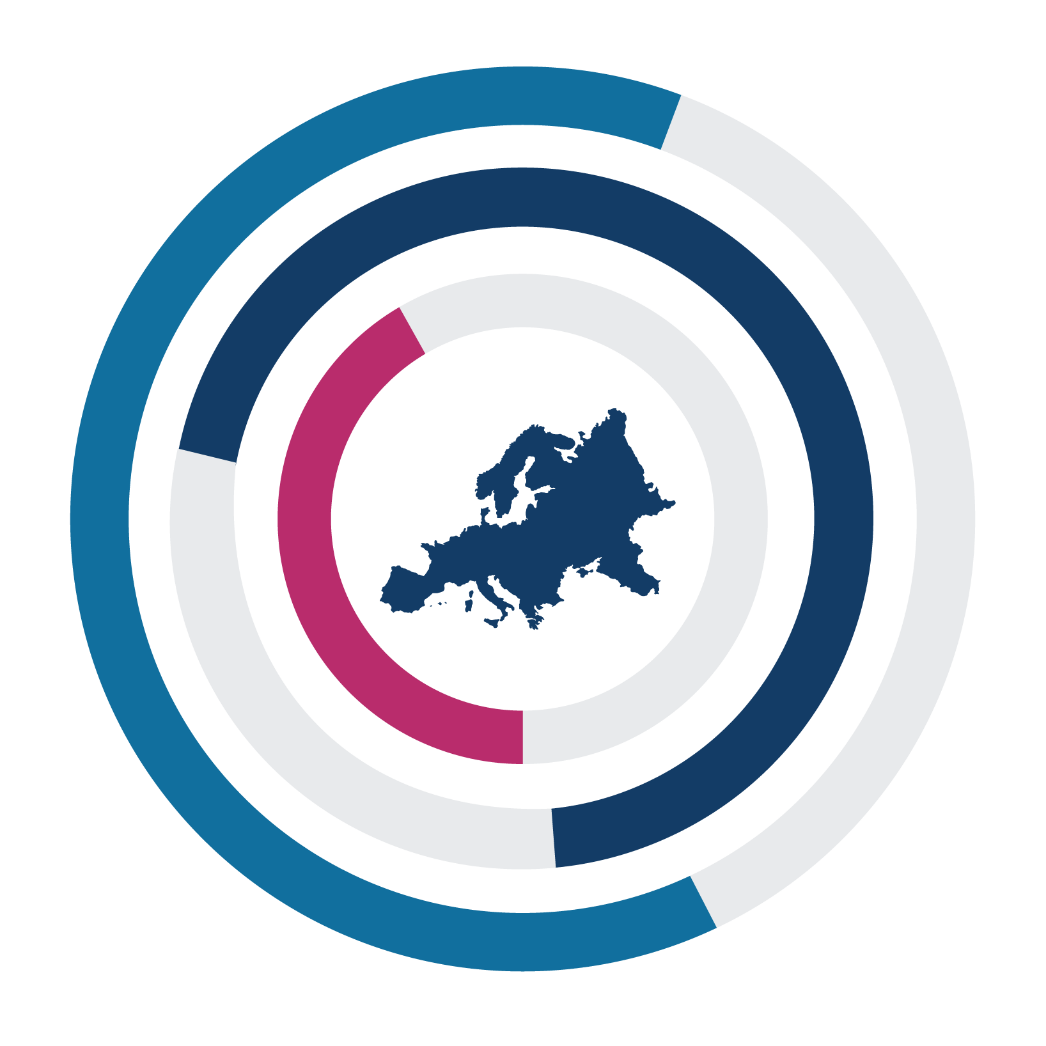 SCOPE 2021
A New Scorecard for Osteoporosis
In Europe
Finland
If sharing data or information from this slide deck, please reference as: Kanis JA, et al. SCOPE 2021: a new scorecard for osteoporosis in Europe, Arch Osteoporos 2021
Data from SCOPE 2021 resources, International Osteoporosis Foundation
https://www.osteoporosis.foundation/scope-2021
A NEW SCORECARD FOR OSTEOPOROSIS IN EU 27+2
REVEALS BURDEN OF DISEASE, GAPS, AND INEQUALITIES IN OSTEOPOROSIS & FRACTURE PREVENTION AND CARE
FINLAND
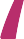 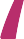 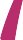 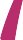 336,000
BURDEN OF DISEASE
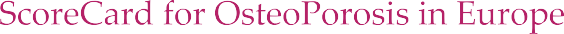 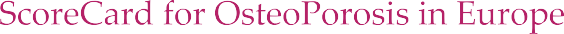 45,000
CHANGE IN COST PER INDIVIDUAL
INDIVIDUALS WITH OSTEOPOROSIS IN 2019
79.4%
€110.8
2019
NEW FRAGILITY FRACTURES IN 2019
WOMEN
+41%
20.6%
124
FRACTURES
PER DAY
5.2
FRACTURES
PER HOUR
MEN
€78.4
2010
5.7% OF THE TOTAL POPULATION
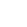 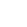 PROJECTED INCREASE IN THE NUMBER OF
FRAGILITY FRACTURES
€611
SPENT IN 2019
60,000
45,000
2034
€190.9	€406.6	€13.6
2019
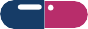 MILLION
MILLION
LONG-TERM  DISABILITY COSTS
MILLION	MILLION
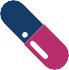 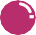 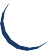 PHARMACOLOGICAL  INTERVENTION
DIRECT COST OF  INCIDENT FRACTURES
+33.0%
HUGE COST BURDEN FOR OSTEOPOROSIS-RELATED HEALTHCARE
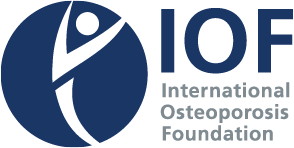 READ SCOPE 2021 AT
https://www.osteoporosis.foundation/scope-2021
Reference
Willers C et al. Osteoporosis in Europe: A Compendium of country-specific reports. Arch Osteoporosis 2022
A NEW SCORECARD FOR OSTEOPOROSIS IN EU 27+2
REVEALS BURDEN OF DISEASE, GAPS, AND INEQUALITIES IN OSTEOPOROSIS & FRACTURE PREVENTION AND CARE
FINLAND
39,000
154,000
WOMEN REMAIN
UNTREATED
FOR OSTEOPOROSIS
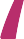 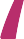 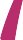 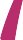 SERVICE PROVISION & UPTAKE
40%	   11.6
WOMEN TREATED
FOR OSTEOPOROSIS
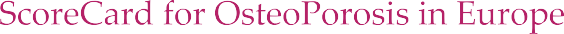 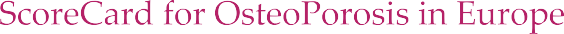 REIMBURSEMENT  OF OSTEOPOROSIS  MEDICATIONS
AVAILABLE DXA  UNITS/MILLION  INHABITANTS
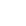 4343
€200
193,000
WOMEN ELIGIBLE FOR OSTEOPOROSIS  TREATMENT
FRAX® SESSIONS/  MILLION PEOPLE/YEAR
DXA COST
80%
YES
25-50%
TREATMENT GAP
FRAX® RISK  ASSESSMENT MODEL  IS AVAILABLE
OF HOSPITALS  HAVING FRACTURE  LIAISON SERVICES
POLICY FRAMEWORK
SCORECARD
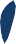 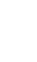 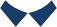 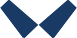 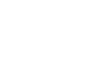 OTHER SPECIALTIES  INVOLVED IN  OSTEOPOROSIS CARE
NO
YES
YES
OSTEOPOROSIS  RECOGNISED AS A
SPECIALTY
ESTABLISHED  NATIONAL  FRACTURE  REGISTRIES
OSTEOPOROSIS  PRIMARILY  MANAGED IN  PRIMARY CARE
ENDOCRINOLOGY  INTERNAL MEDICINE  GERIATRICS  ORTHOPAEDICS  GYNAECOLOGY
The elements of each domain in each country were scored and coded using a traffic
light system (red, orange, green) and used to synthesise a scorecard.
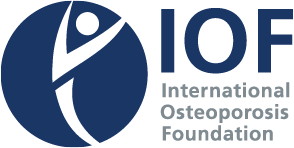 READ SCOPE 2021 AT
https://www.osteoporosis.foundation/scope-2021
Reference
Willers C et al. Osteoporosis in Europe: A Compendium of country-specific reports. Arch Osteoporosis 2022